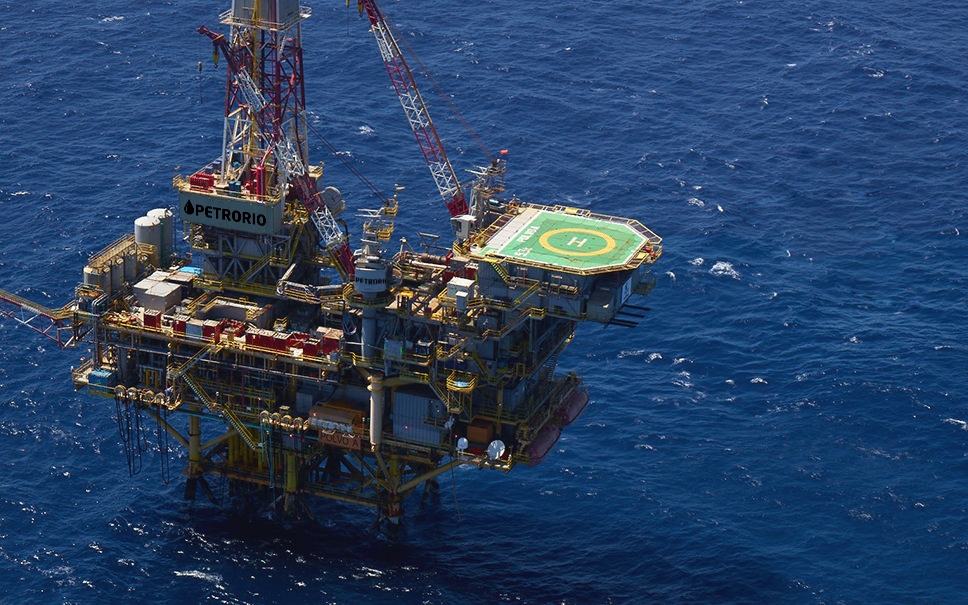 14ª Rodada de LicitaçõesContribuições
Junho / 2017
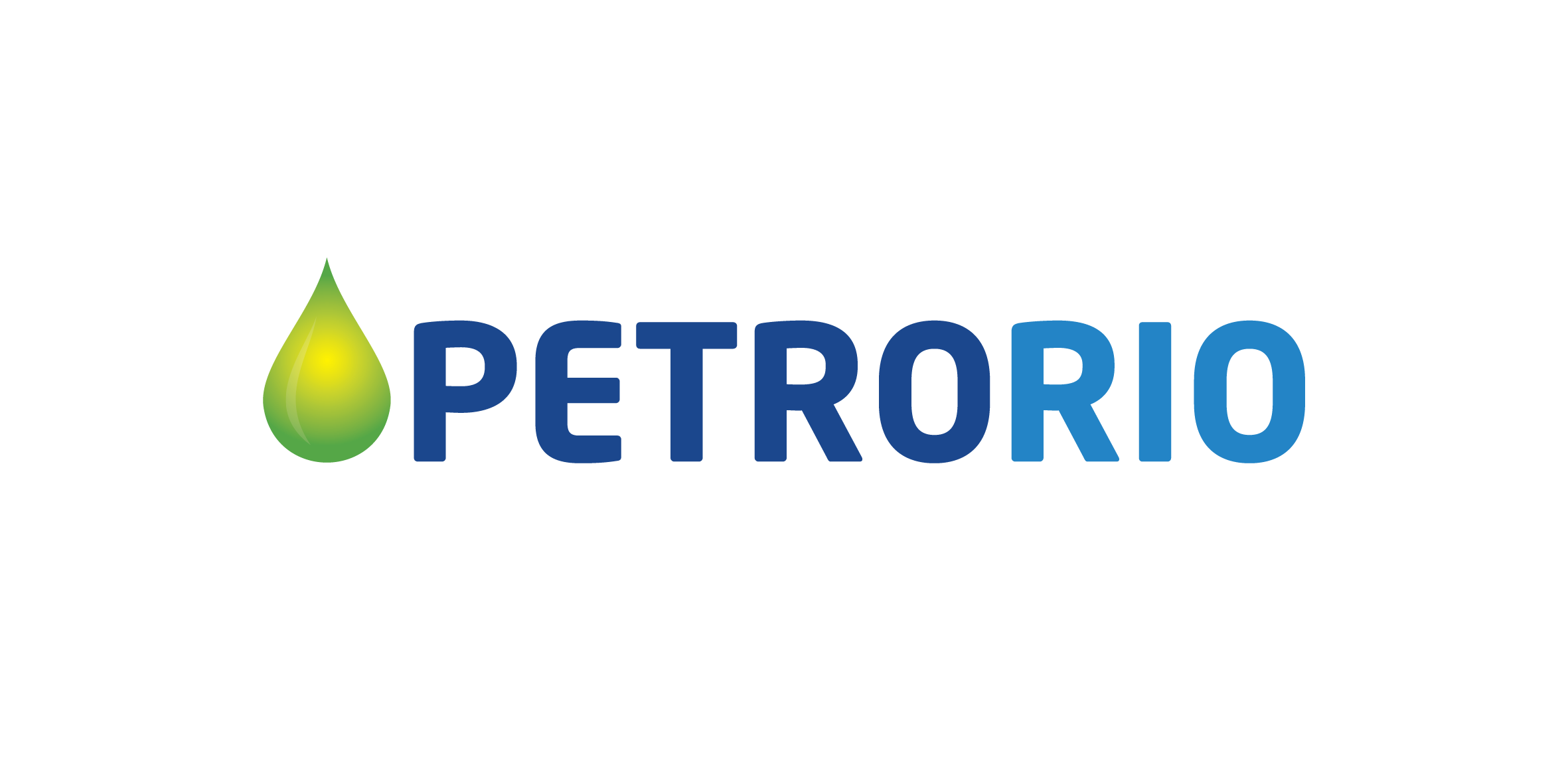 Contextualização
Indústria de Capital Intensivo
Pré-Sal – Troca de portfolio pelas Majors
Envelhecimento dos Ativos / Abandonos
Otimização dos Recursos Naturais do País
Incentivo à Indústria de E&P Nacional
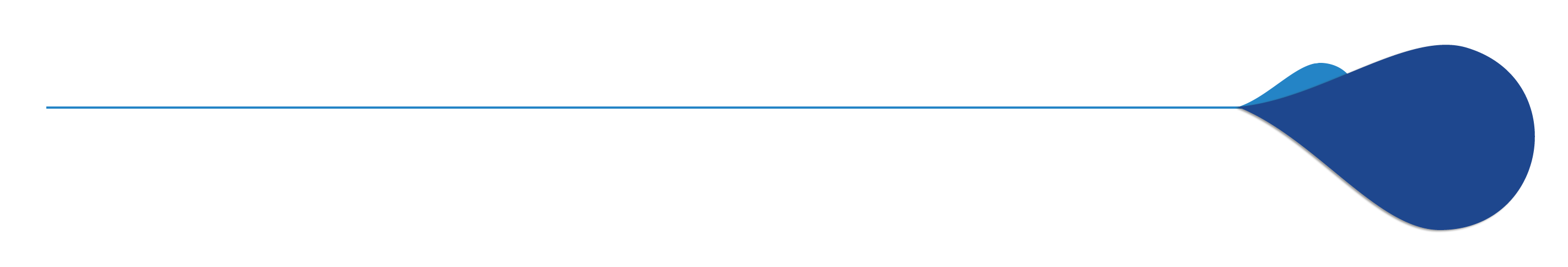 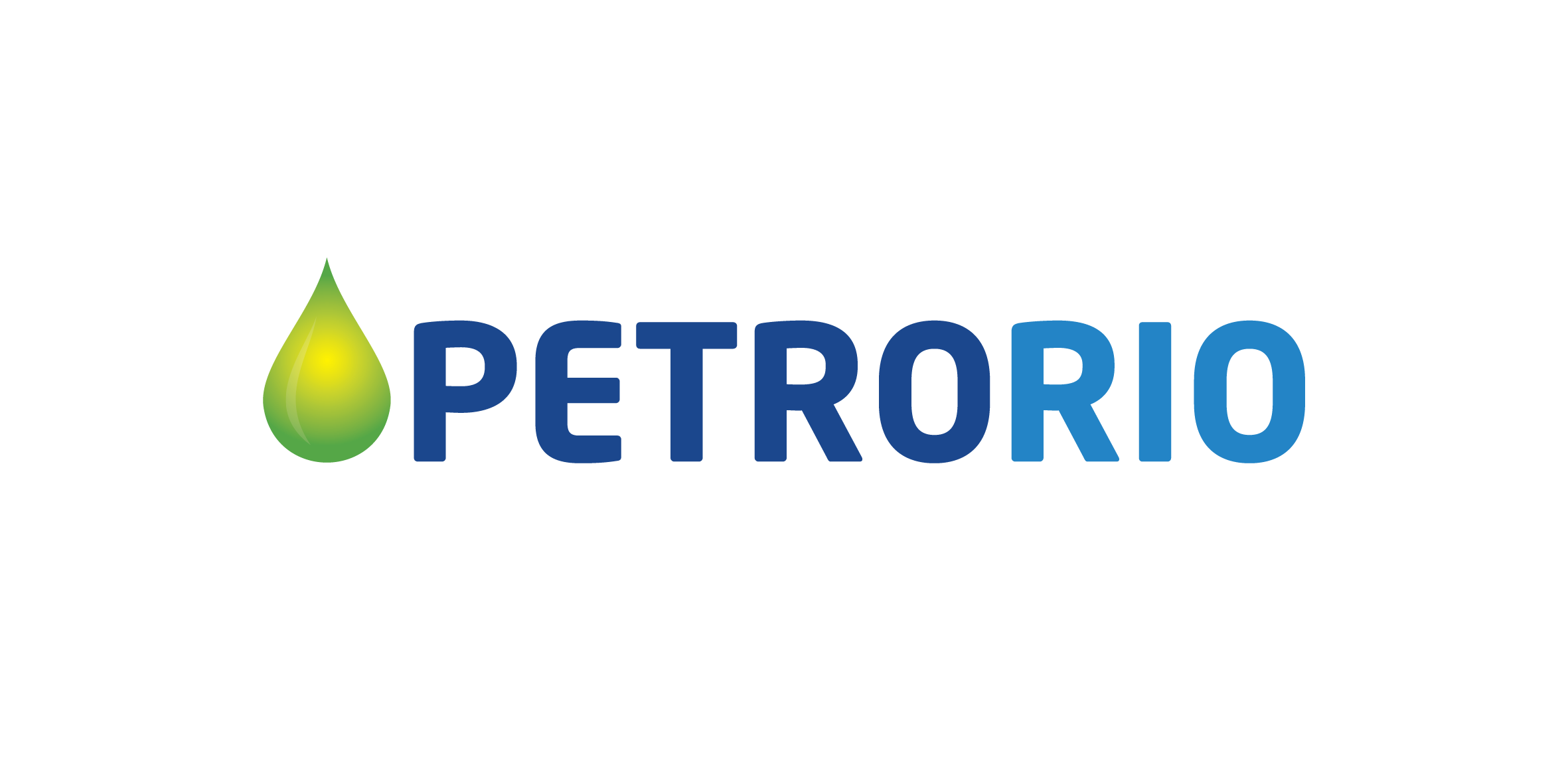 Proposta de inclusão na Minuta do Contrato de Concessão:
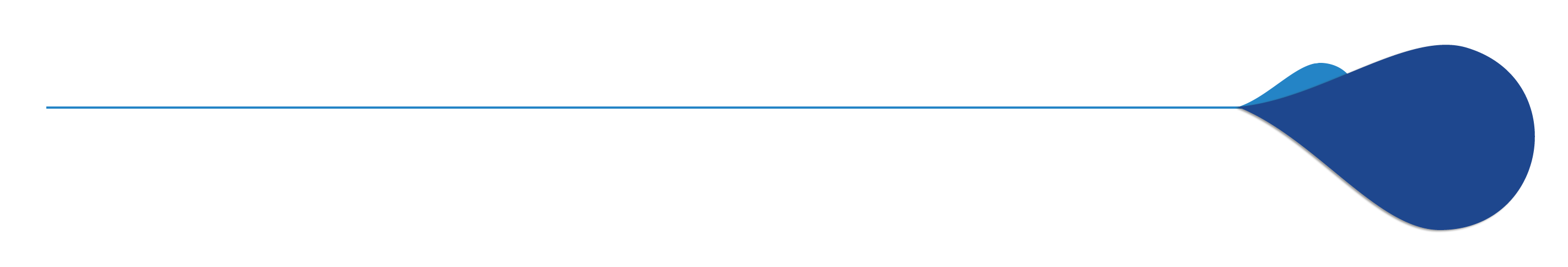 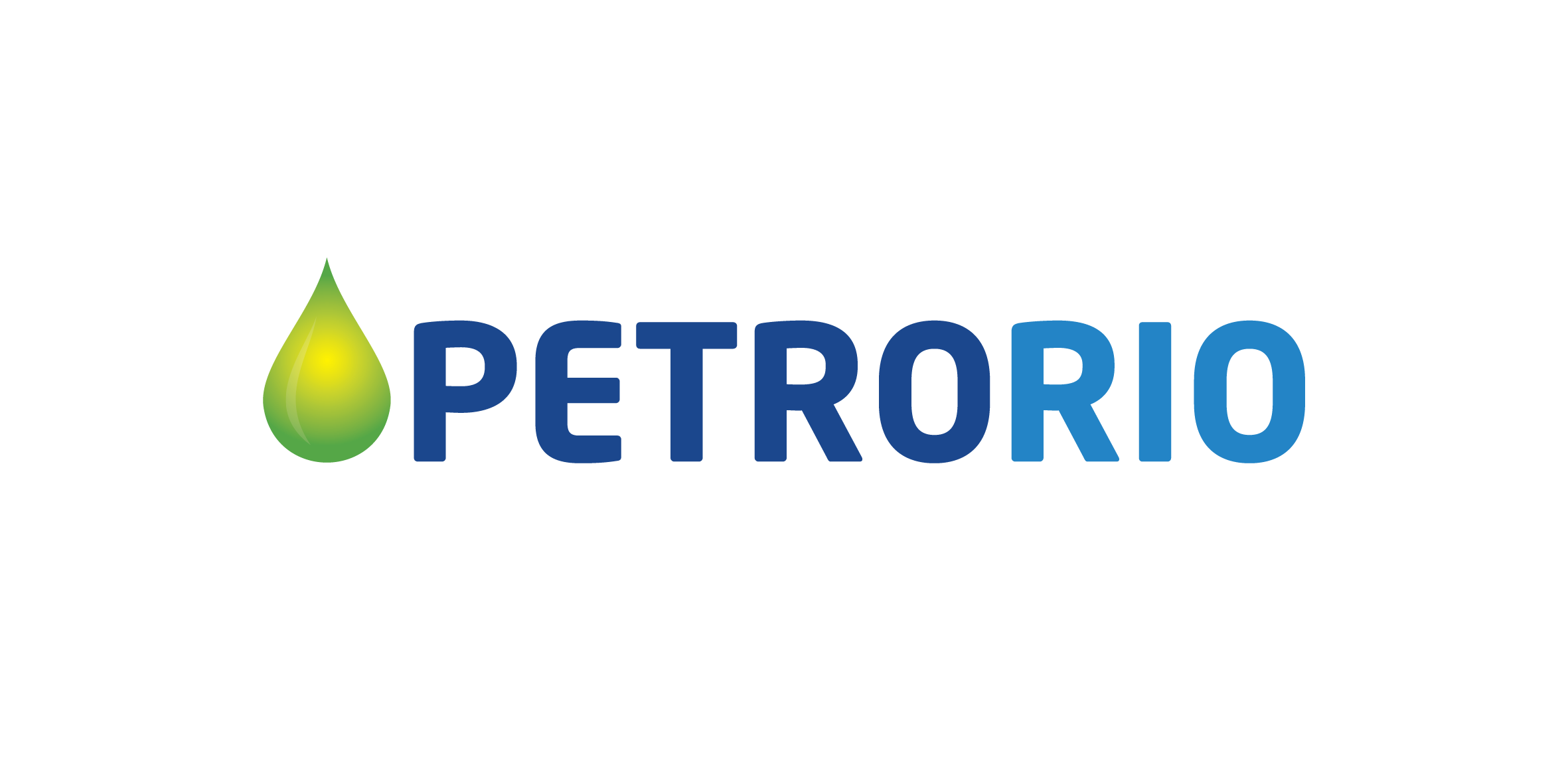 Justificativas:

Operações de financiamento são essenciais na indústria de petróleo
Modelo proposto de acordo com as melhores práticas da indústria e do mercado financeiro
Reino Unido
Noruega
Israel
África
Já implementado por outras agências reguladoras(ANEEL - REN nº 532, de 14/01/2013)
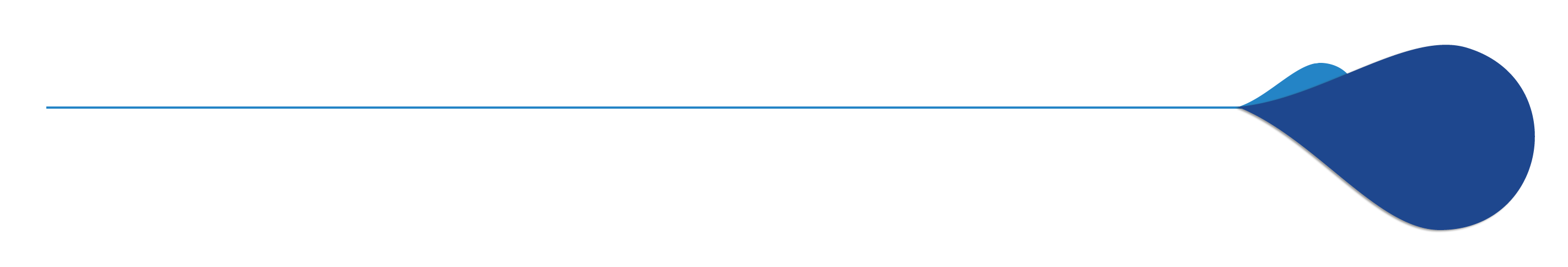 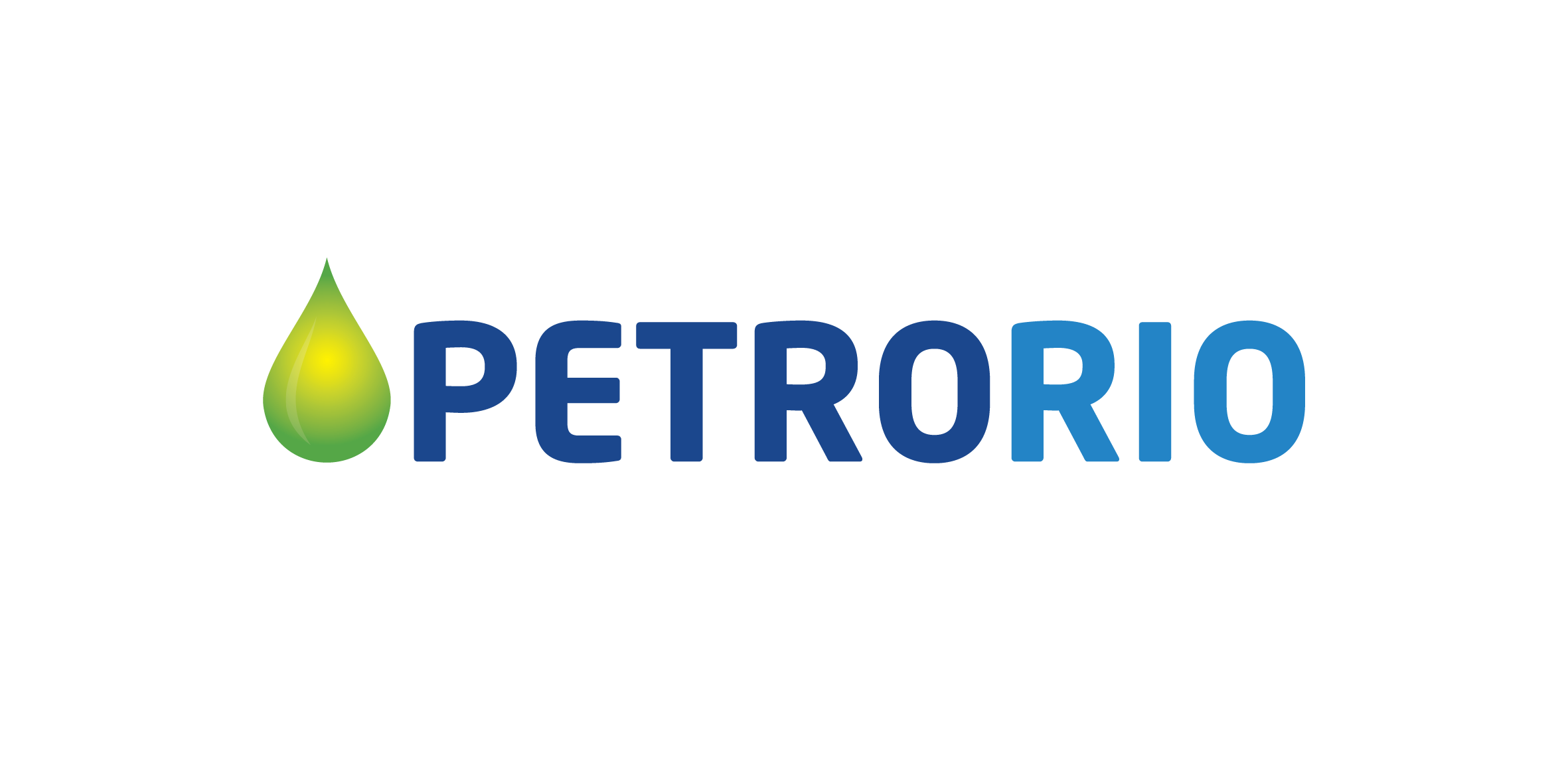 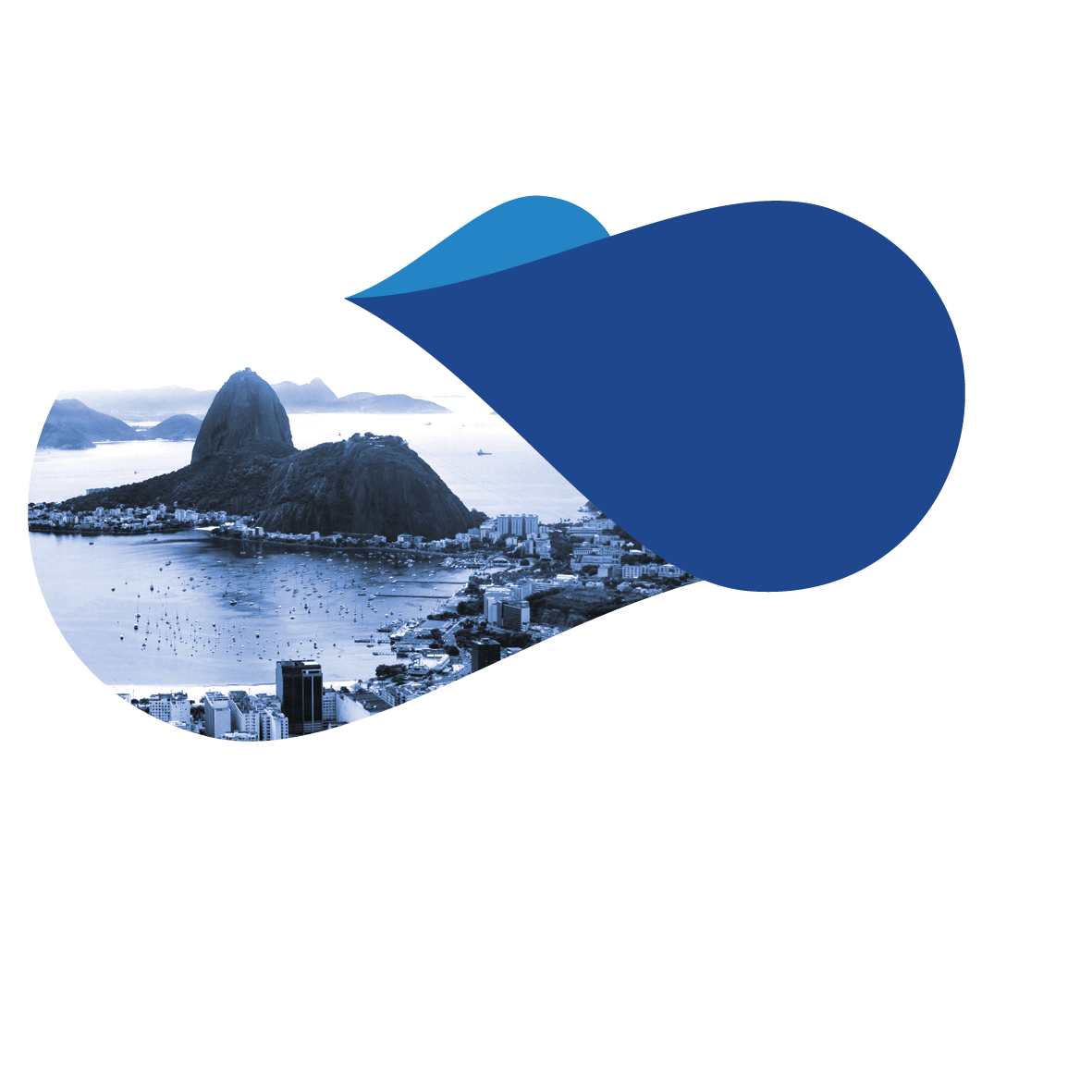 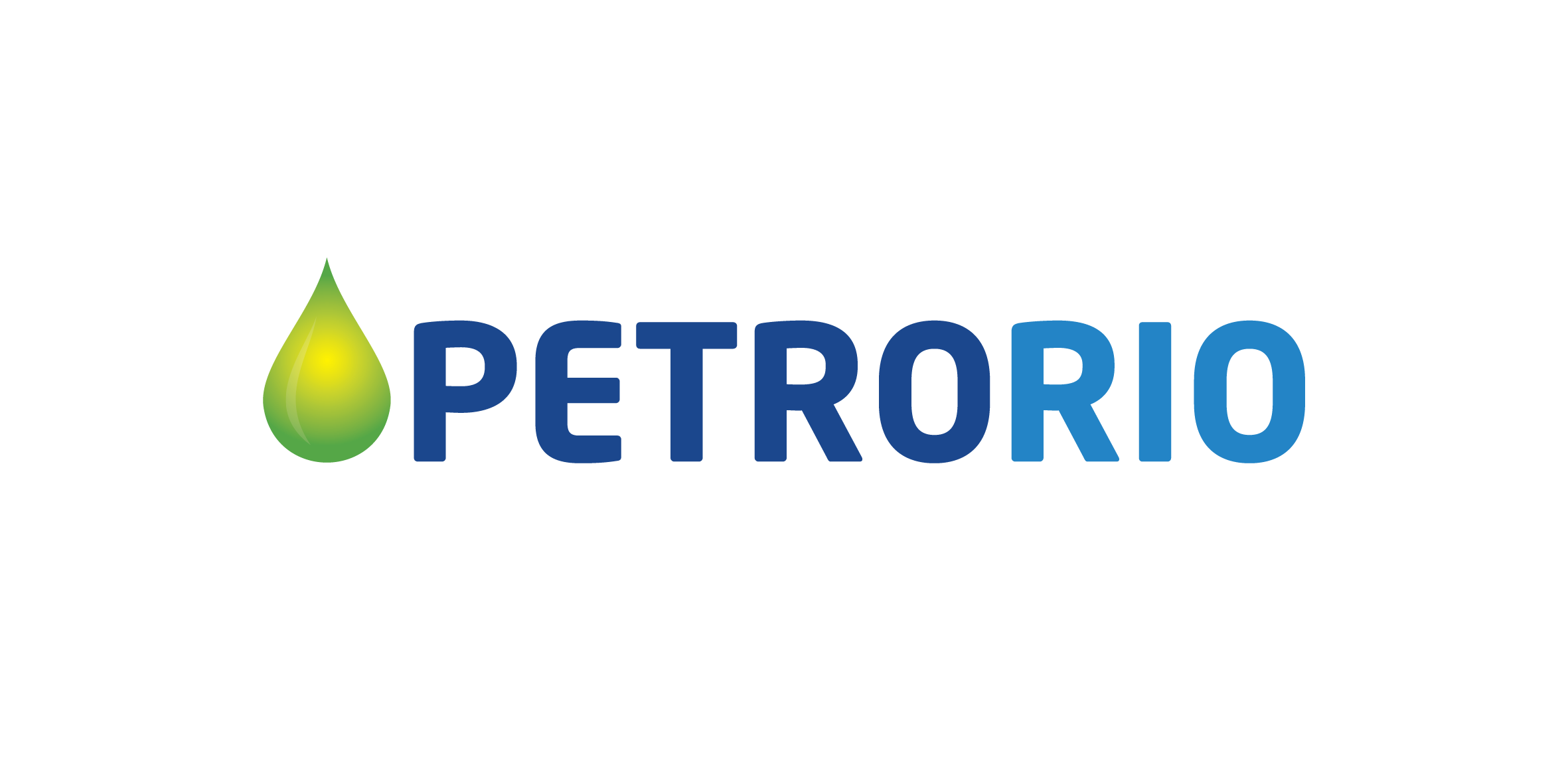 Praia de Botafogo, 370, 1º andar | Botafogo | Rio de Janeiro-RJ
CEP: 22250-040 | tel.: +(55) 21 3721-3800
Fabricio Zaluski/ Renato Jerusalmi  
juridica@petroriosa.com.br